The Remanufacturing Industry in Europe
Networking Event: Challenges and Perspectives in Remanufacturing
Grenoble, France
March 15th 2016
David Fitzsimons
About CRR
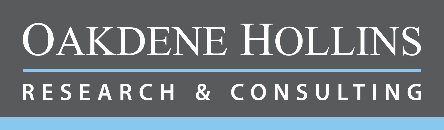 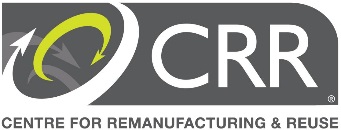 Encouraging Remanufacturing & Reuse for 10 years
Funded by UK government until 2010
Advisory services:
Market research
Public procurement of remanufactured products
Support in certification of remanufacturing processes to BS8887-220
Environmental impact studies
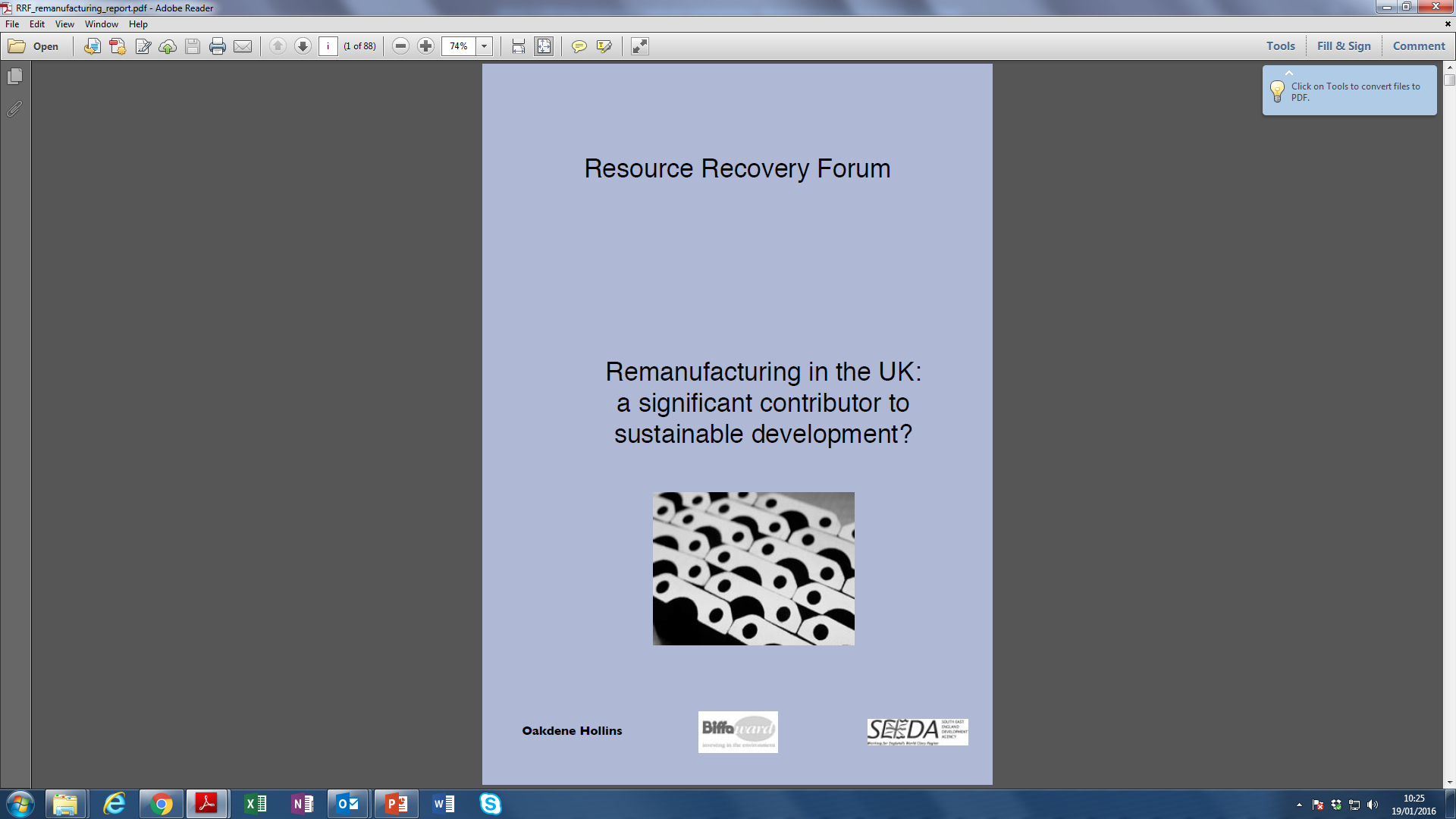 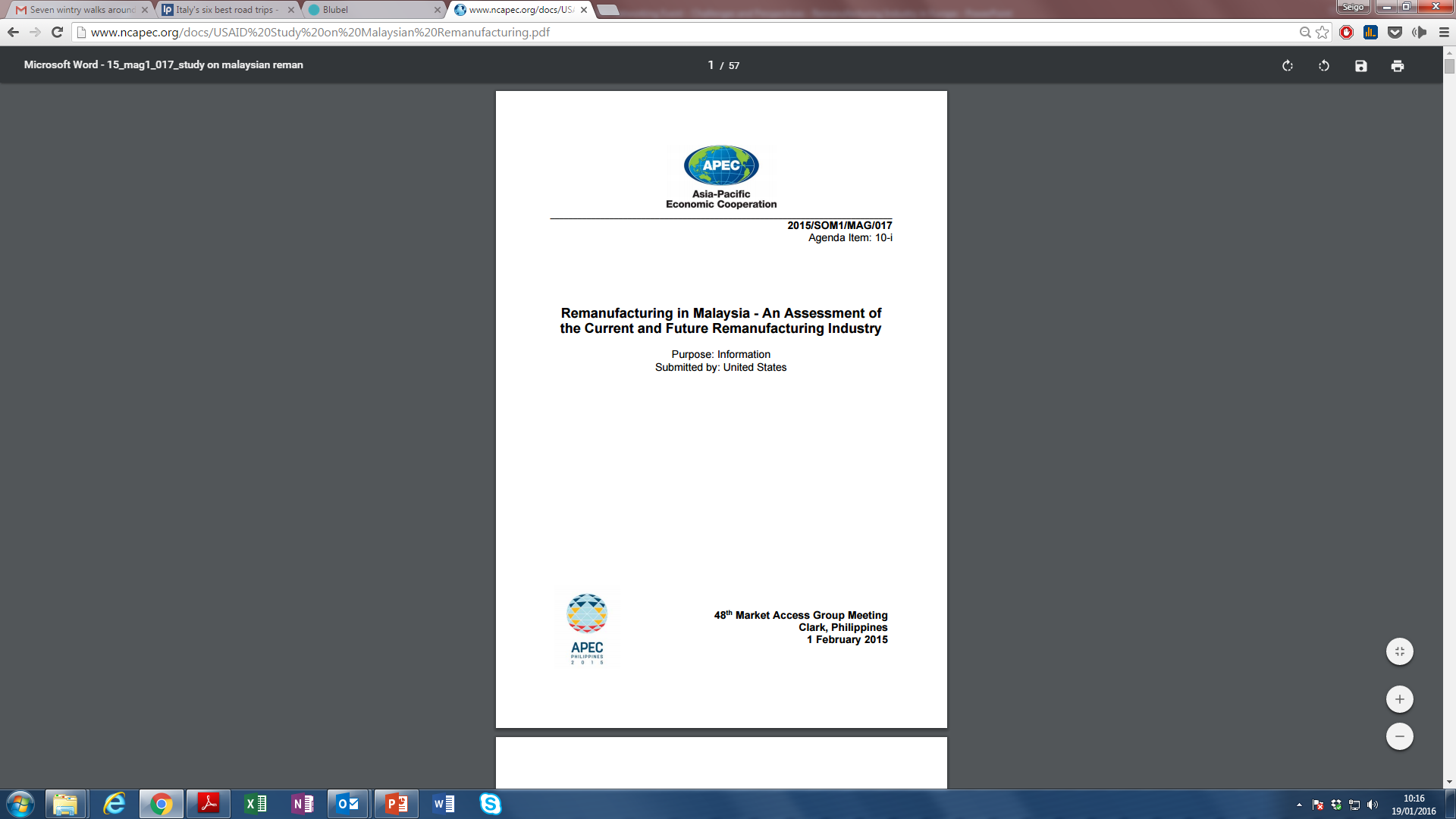 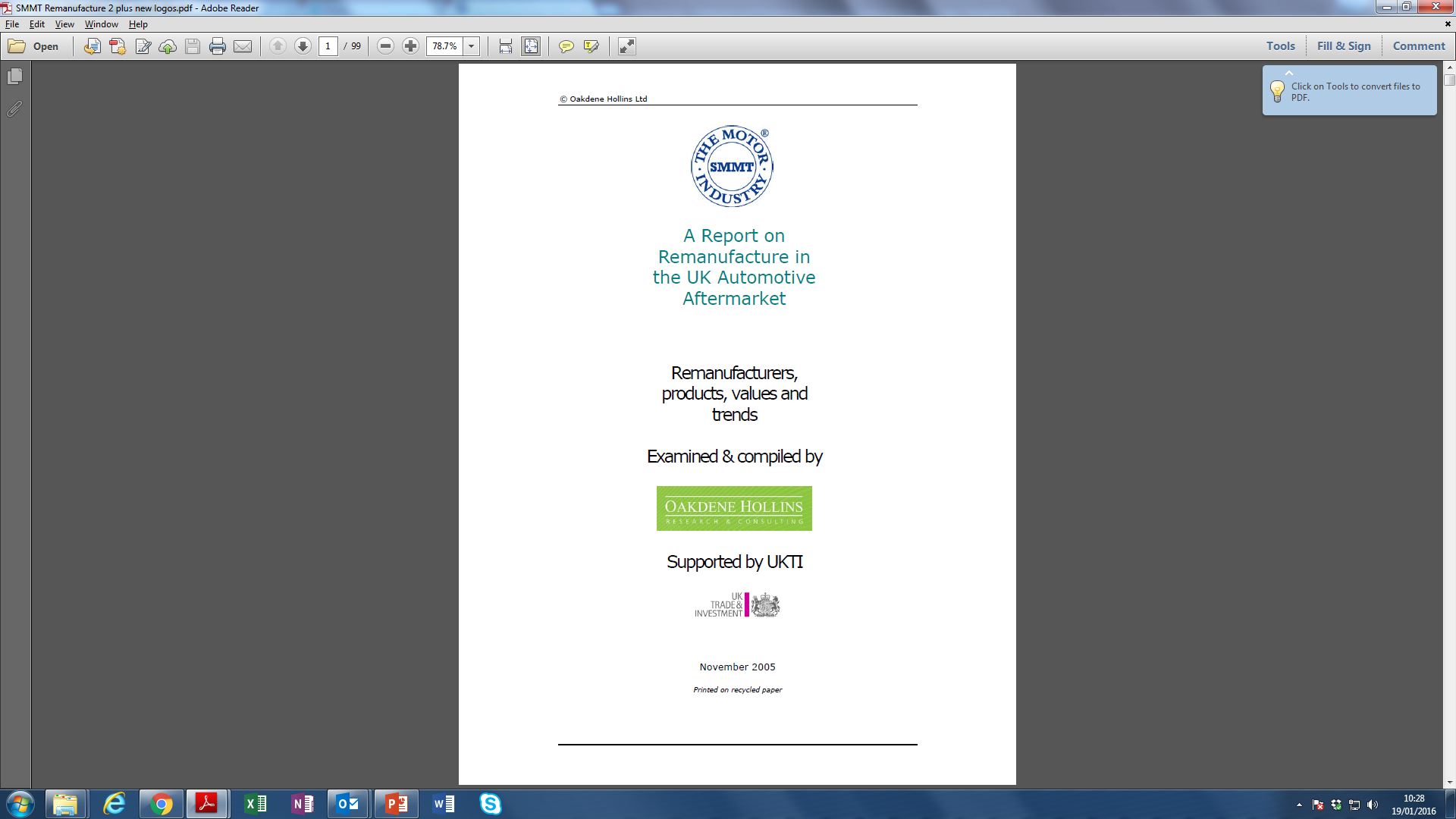 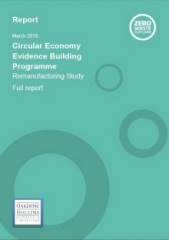 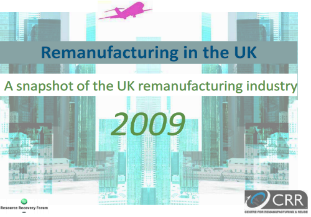 Remanufacturing sweet spot
Value
Embedded value
Labour-v-materials
Specialties
high
low
Remanufacturing Engineering Potential
Evolution rate
Technology change
Legislation
Upgrade potential
Re-constructability
Construction
Remediation
Knowledge
© Centre for Remanufacturing & Reuse
9 sectors
Economic contribution: €30bn
Turnover / €bn
Social contribution: >190,000 jobs
Employment / ‘000
Environmental contribution
>2,000 kt material
>8,000 kt CO2e
>3,000 kt
>3,000 kt
’000 kt
Characterisation of EU remanufacturers (I)
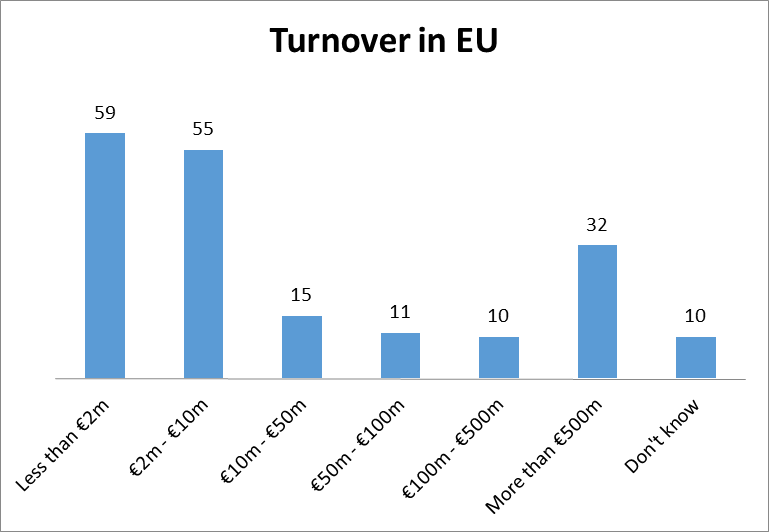 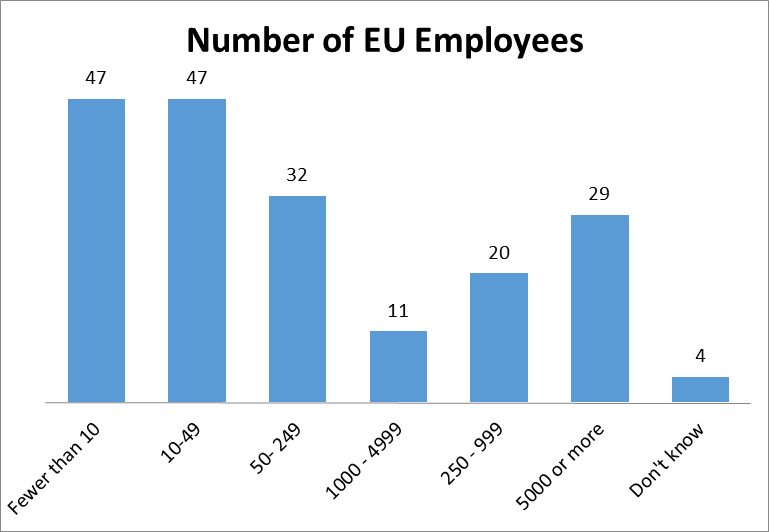 Characterisation of EU remanufacturers (II)
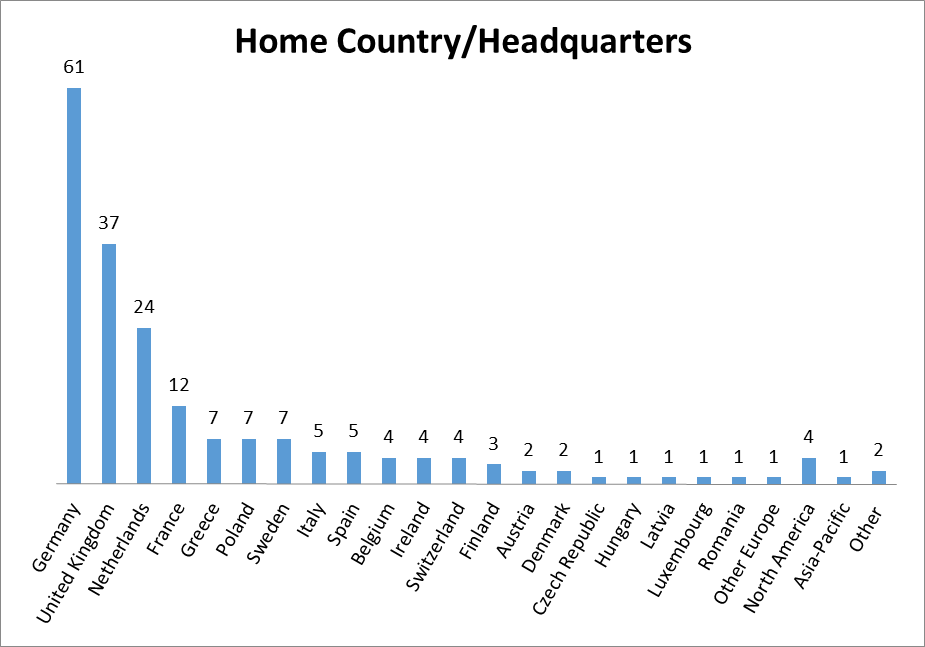 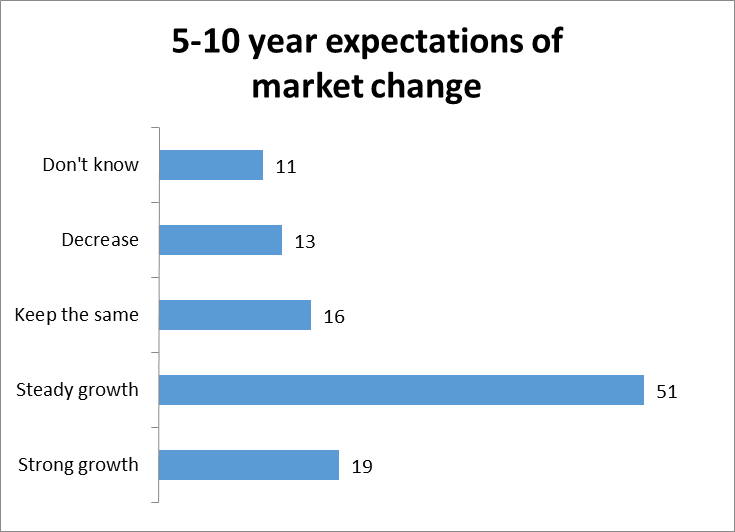 Characterisation of EU remanufacturers (III)
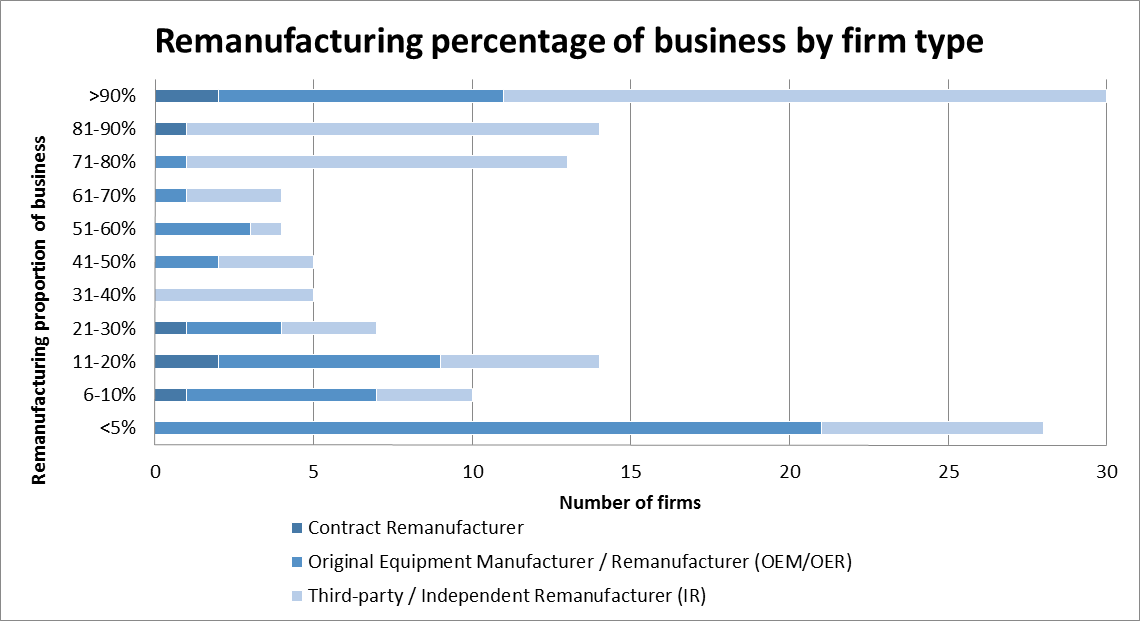 Motivations: Importance for Remanufacturing
Barriers: Importance for Remanufacturing
Supports Circular economy Action Plan
Directly contribute to EU’s objectives to support:
Employment
Economic growth 
Investment 
Commitment towards sustainable development 
Green growth
Resilient Energy Union
[Speaker Notes: Moreover, eco-industries and eco-innovation currently supply a third of the global market for green technologies, worth a trillion euro and expected to double by 2020. This initiative aims to reinforce this trend, thus contributing to green growth and to other EU priorities such as the work towards developing a Resilient Energy Union with a Forward-Looking Climate Change Policy]
Questions
How big a role will remanufacturing take in the Circular Economy Action Plan?
Mentioned 4 times
Does not feature in annex of actions

Where will remanufacturing support come from moving forward?

What co-ordinated action is required?
European Remanufacturing Council
Play leadership role for remanufacturing industry in Europe, influence policy communication
Discuss issues and pursue actions of common interest
Standards, legislative barriers, customer recognition / communication, core availability/quality, green public procurement, tax relief, etc.
In time and if there is appetite, the ERC may be supported by:
Subcommittees focusing on key issues e.g. standards, policy & trade, marketing, research & development
To express interest, contact: erc@remanufacturing.eu
Thank you for listening